YEAR 9 OPTIONS CHOICES 2024
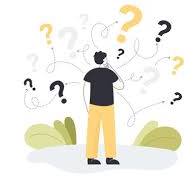 Remember, you must:
Enter, sit down and remain in silence
Put your coat on the back of your chair
Put your bag underneath your chair
Sit up straight
Face the front and look directly at the speaker
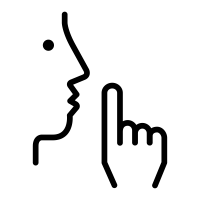 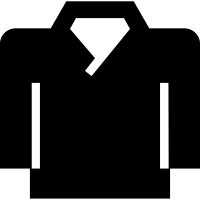 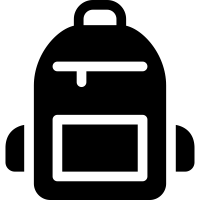 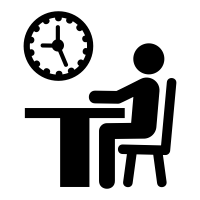 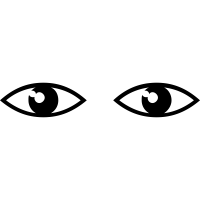 #TeamWoodhey
What will your learning look like in Year 10 and 11?
In both Year 10 and Year 11, you will all study the following compulsory subjects which are examined, GCSE subjects:
English Language
English Literature
Mathematics
Science (at least Science Trilogy – previously known as Combined Science) 
You will also all study the following compulsory subjects, that are non-examined subjects, but are statutory requirements up to the end of Key Stage 4 to ensure you receive a rounded education that fully prepares you for life outside of Woodhey:
Religious Education
Physical Education 
Personal, Social, Health, Citizenship and Economic Education (PSHCE)
#TeamWoodhey
What will your learning look like in Year 10 and 11?
On top of the compulsory subjects, you have the chance to choose 3 options.
Separate Sciences (previously known as Triple Science) 
Geography
History
Spanish
Computer Science 
Business Studies 
Design and Technology
Food Preparation and Nutrition
Child Development 
Religious Education  
Physical Education 
Dance 
Drama
Art
Music
Sociology
#TeamWoodhey
How do I choose my Options?
You will be sent an online form to complete on the 21st March. On here, you will input your preferred three choices, and one reserve choice. 
Unfortunately, due to the restrictions of the timetable, we may not always be able to allocate your preferred choices, so the reserve choice is equally as important.

All students must study at least one of the following subjects:
Geography
History
Spanish
Separate Sciences
Computer Science
#TeamWoodhey
The English Baccalaureate (Ebacc)
The EBacc is a suite of subjects, that, if a student studies, they can achieve the English Baccalaureate. 
Students achieve the EBacc if they study the following subjects to GCSE level:

English Language
English Literature
Maths
Science
Geography or History 
Spanish
#TeamWoodhey
Why study the English Baccalaureate (Ebacc)?
There are many benefits to studying the EBacc and we would strongly encourage all students and their families to give serious consideration to opting for these subjects. Some reasons include:

- provides a student with greater opportunities in further education (college / university)
- increases the likelihood that a student will remain in full-time education.
research shows that by studying the EBacc, it is proven to improve performance in English and Maths. 

Reminder: to get the Ebacc, you have to do Geog / Hist and Spanish.
#TeamWoodhey
Pathways
Some of you will be advised to study certain subjects. These are called ‘pathways’.
#TeamWoodhey
Timeline
- 28th February: Options Choices launch assembly 
- 28th February: Options Choices booklet shared with parents and carers 
- 6th March: Holy Cross assembly 
- 14th March: Parents’ and Carers’ Evening (virtual) 
- Week commencing 18th March: Subject-based assemblies (one faculty per day, sharing a wide range of information about the subjects on offer) 
- 21st March: Options Evening (in-person) 
- 21st March: Options Choices completion form released to parents and carers 
- 17th April: Deadline for Options Choices completion form to be submitted 
- Week commencing 6th May (provisionally): option choices confirmed with students and parents and carers.
#TeamWoodhey
What help can I get to choose my Options?
- Reading the Options Booklet – it tells you everything you need to know about the subjects that you can study!

- Watch videos that we have prepared about each subject on the Woodhey website.

- Making sure that you are in your Options Assemblies, which will take place on the 28th February, and every day during the week commencing the 18th March.

- Making sure that you are in the assemblies delivered by external providers that will give you more information about where your options can lead to (Holy Cross on the 6th March, remembering that Bury College and Bolton College have already spoken to you)

- Attend both Parents’ and Carers’ Evening (14th March) to discuss your studies on a 1:1 basis with your teacher, and your Options Evening (21st March) to speak to teachers who lead each subject and gather more information.
#TeamWoodhey
Advice on choosing your Options
- Give each subject serious thought! Read / watch the subject information for all subjects. 

- Don’t close doors on subjects if you are not enjoying it in Year 9.

- Think about the sort of person you are. What do you enjoy the most?

- Don’t be influenced by your friends. You are unlikely to be in the same classes together!
#TeamWoodhey
Who can I ask if I have any questions?
- Speak to your teachers about the subject. Get advice from them!

- Speak to the Year 9 Progress Team. They are Mr. Garcka, Mr. Wheeldon and Mrs. Bowker.
 
- Speak to Mr. Downing or Mr. Holden, who are the members of the Senior Leadership Team leading options.
#TeamWoodhey
Bolton Road West,Ramsbottom, Bury, Lancashire, BL0 9QZ 
Tel: 01706 825 215 Email: woodhey@woodhey.set.orgVisit: www.woodhey.bury.sch.uk
#TeamWoodhey